Слова
Цель:
Изучить , что могут обозначать слова, на какие вопросы отвечают. Учиться ставить к словам вопросы.
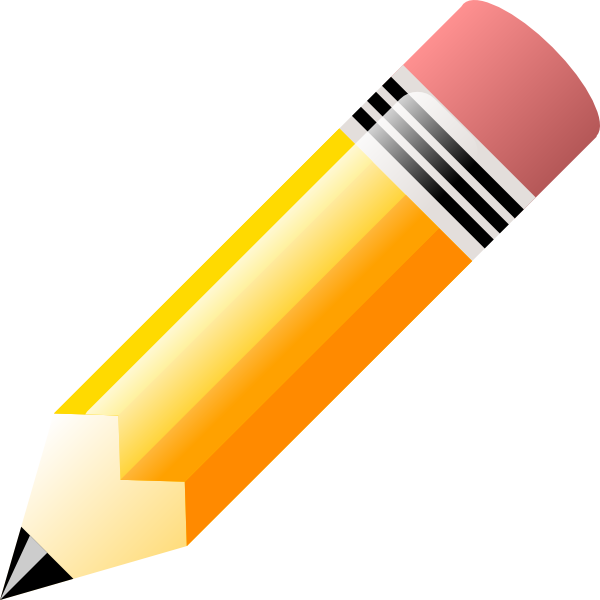 карандаш
Что?
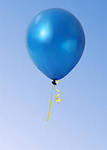 шарик
Что?
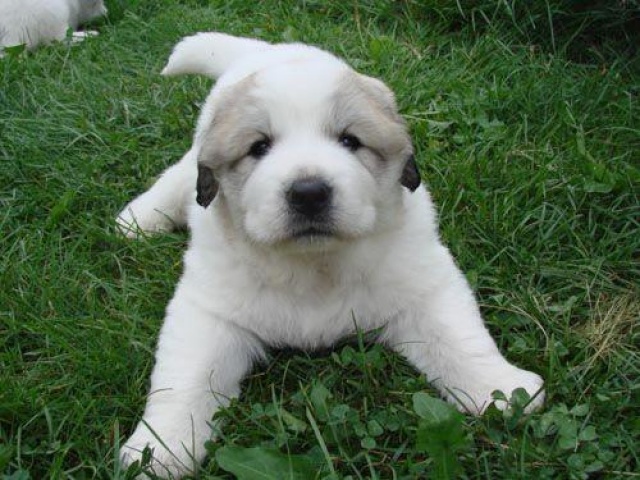 собака
Кто?
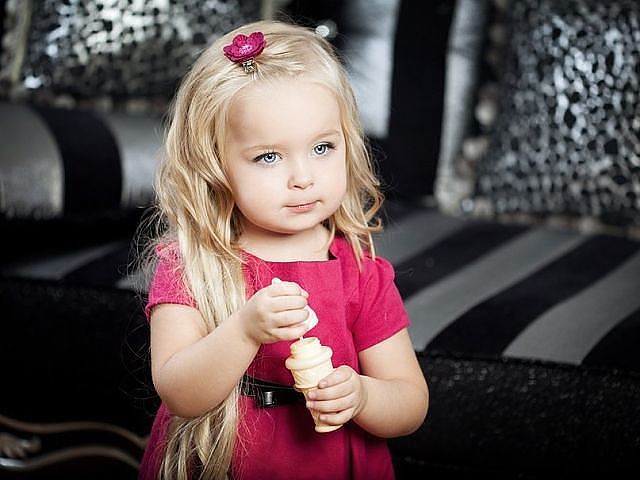 девочка
Кто?
Что?карандаш
шарик
Кто?собака девочка
Слова – предметы
Предметы
одушевлённые
неодушевлённые
Кто?
Что?
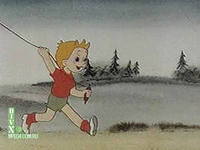 бежит
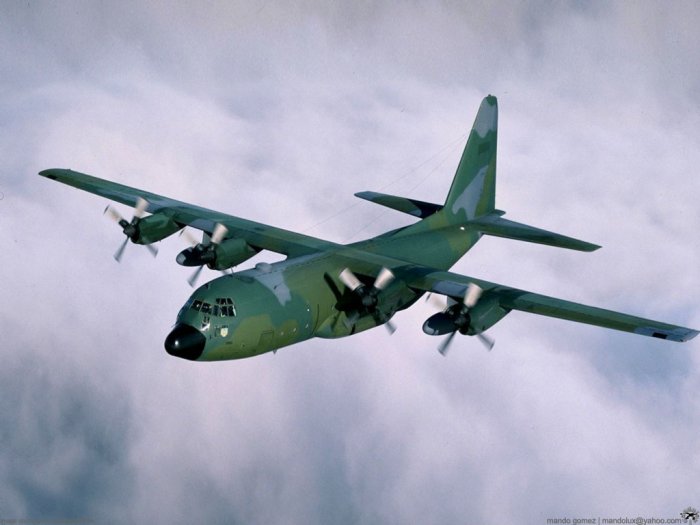 летит
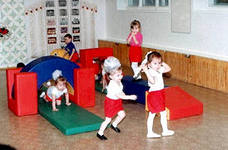 играют
Слова – действия
что делать?
что сделать?
что сделают?
что сделали?
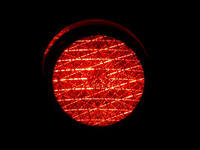 красный
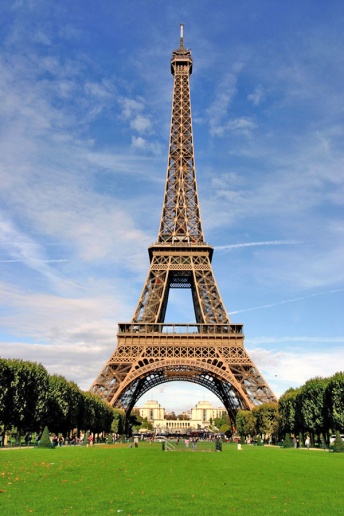 большая
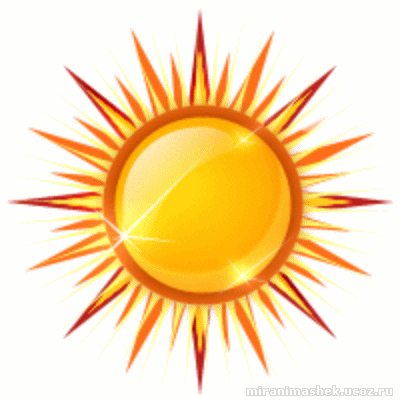 яркое
Слова –признаки
Какой?
Какая?
Какое?
Какие?
слова
предметы
действия
признаки
что делать?
что сделал?
что делали?
что делают?
кто?
что?
какой?
какая?
какое?
какие?
Воробей, учебник,
пенал, соловей, тетрадь, орёл, ручка, утка.
воробей
соловей
орёл
утка
учебник
пенал
тетрадь
ручка
Летит, хороший, новый, чистая, поёт,  крякает, большой, лежит, молодая.
Крякает молодая утка.

Лежит новый учебник.